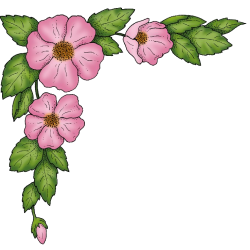 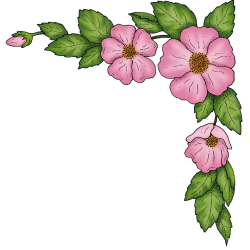 HOẠT ĐỘNG SẢN XUẤT CỦA NGƯỜI DÂN Ở ĐỒNG BẰNG BẮC BỘ (TT)
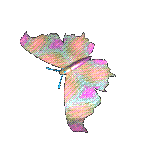 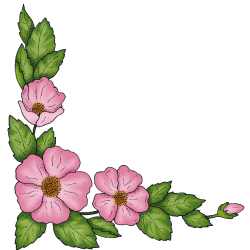 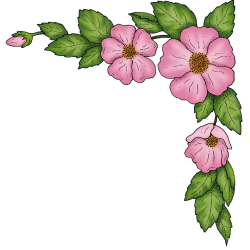 ĐỊA LÍ
Kiểm tra bài cũ:
1. Kể tên một số cây trồng, vật nuôi chính của đồng bằng Bắc Bộ.
2. Em hãy nêu thứ tự các công việc trong quá trình sản xuất lúa gạo của người dân đồng bằng Bắc Bộ ?
ĐỊA LÍ

HOẠT ĐỘNG SẢN XUẤT 
CỦA NGƯỜI DÂN Ở ĐỒNG BẰNG
 BẮC BỘ (tt)
3/ Nơi có hàng trăm nghề thủ công truyền thống:
Nghề dệt chiếu
Đồ gốm sứ
Nghề trạm gỗ
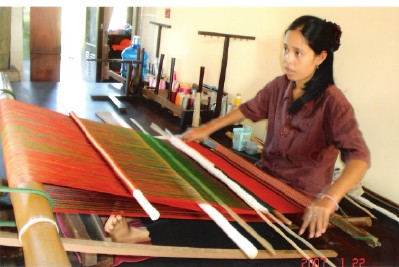 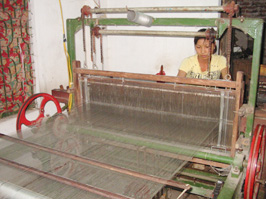 Nghề dệt lụa
ĐỊA LÍ:
HOẠT ĐỘNG SẢN XUẤT 
CỦA NGƯỜI DÂN Ở ĐỒNG BẰNG BẮC BỘ (tt)
3/ Nơi có hàng trăm nghề thủ công truyền thống:
ĐỊA LÍ:
HOẠT ĐỘNG SẢN XUẤT 
CỦA NGƯỜI DÂN Ở ĐỒNG BẰNG BẮC BỘ (tt)
3/ Nơi có hàng trăm nghề thủ công truyềnthống:
VẠN PHÚC ( HÀ TÂY )
LỤA
BÁT TRÀNG ( HÀ NỘI )
GỐM SỨ
KIM SƠN ( NINH BÌNH)
CHIẾU CÓI
ĐỒNG SÂM (THÁI BÌNH)
CHẠM BẠC
ĐỒNG KỊ ( BẮC NINH )
ĐỒ GỖ
Hãy sắp xếp trình tự các công đoạn tạo ra sản phẩm gốm.
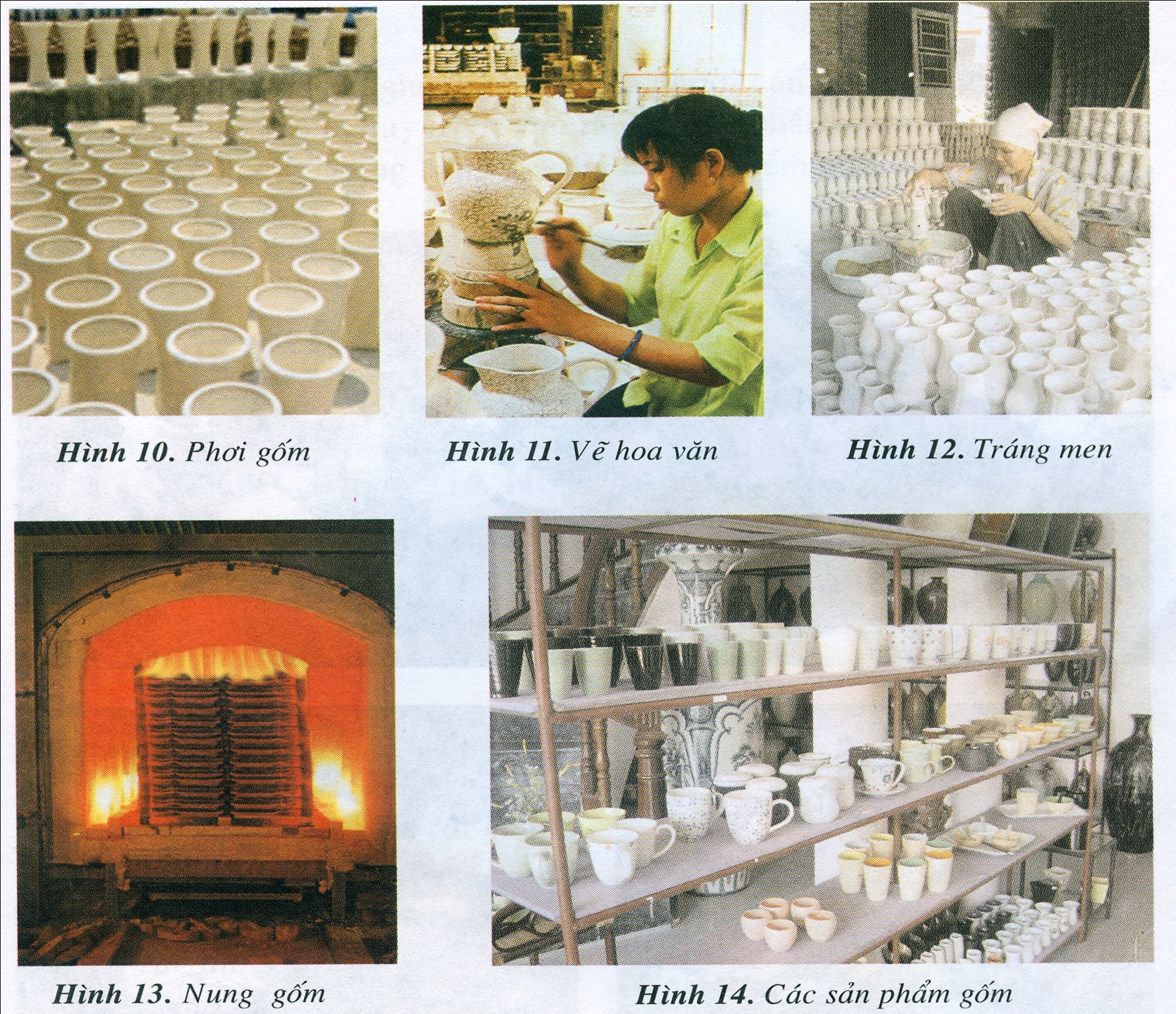 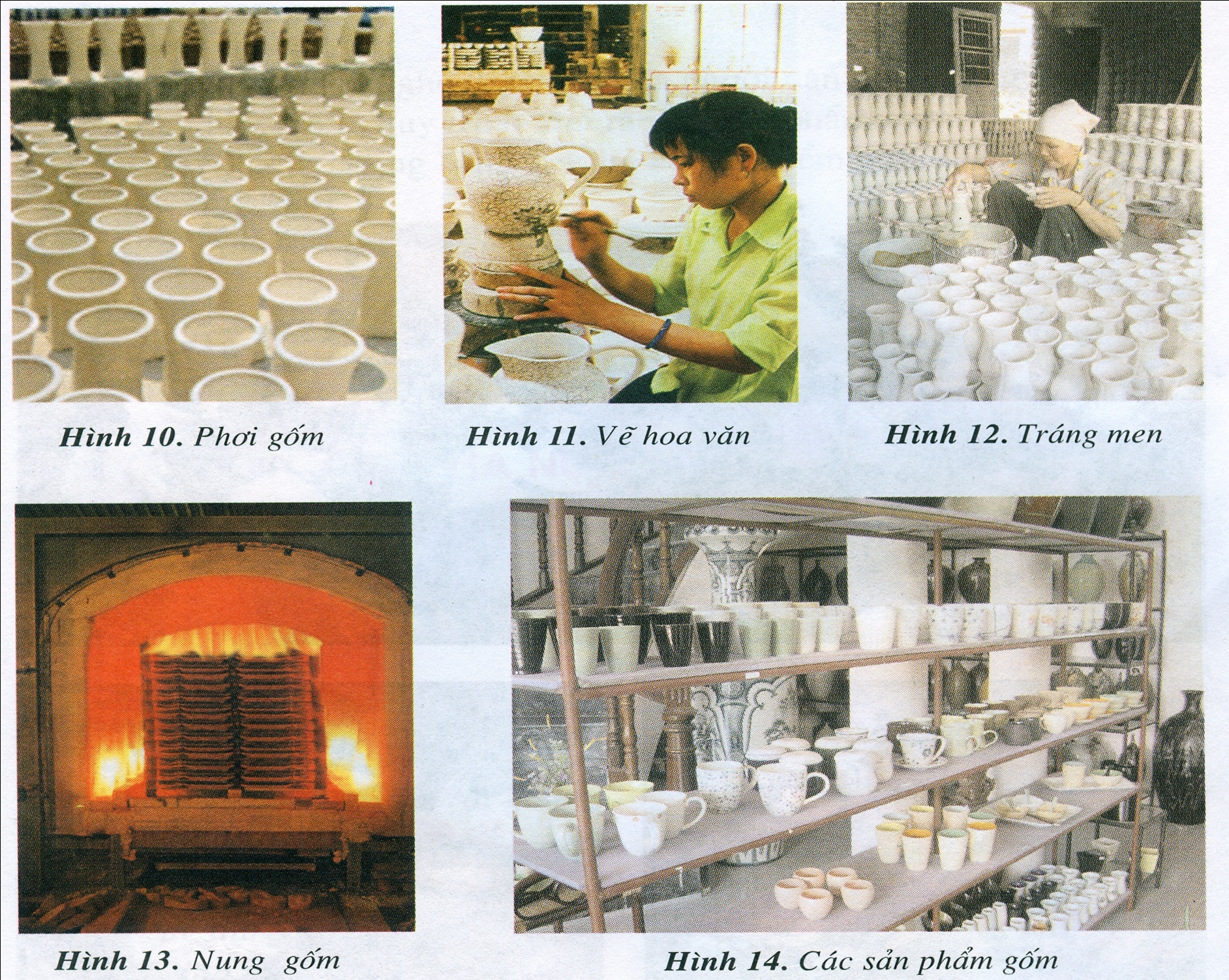 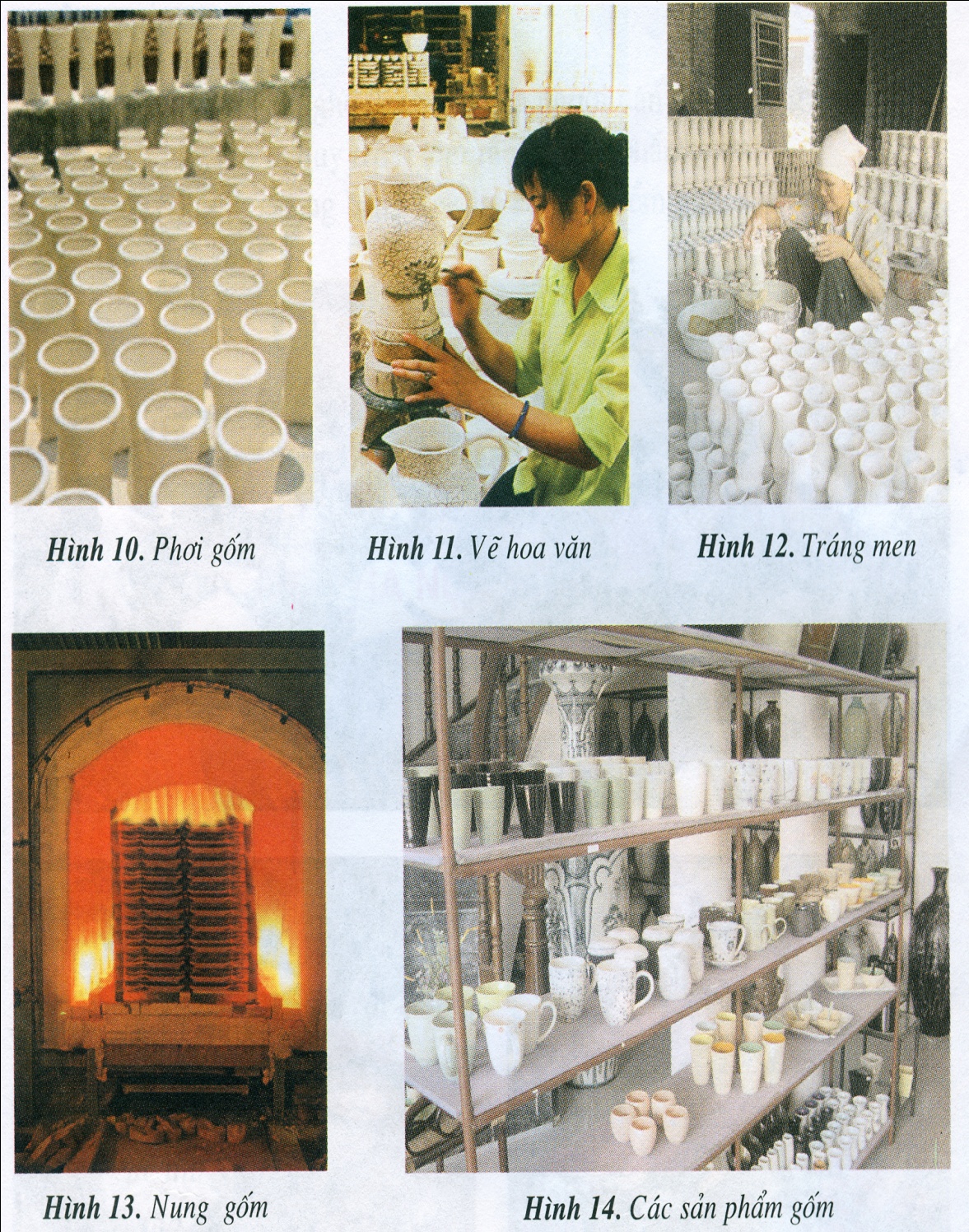 Nung gốm
Phơi gốm
Các sản phẩm gốm
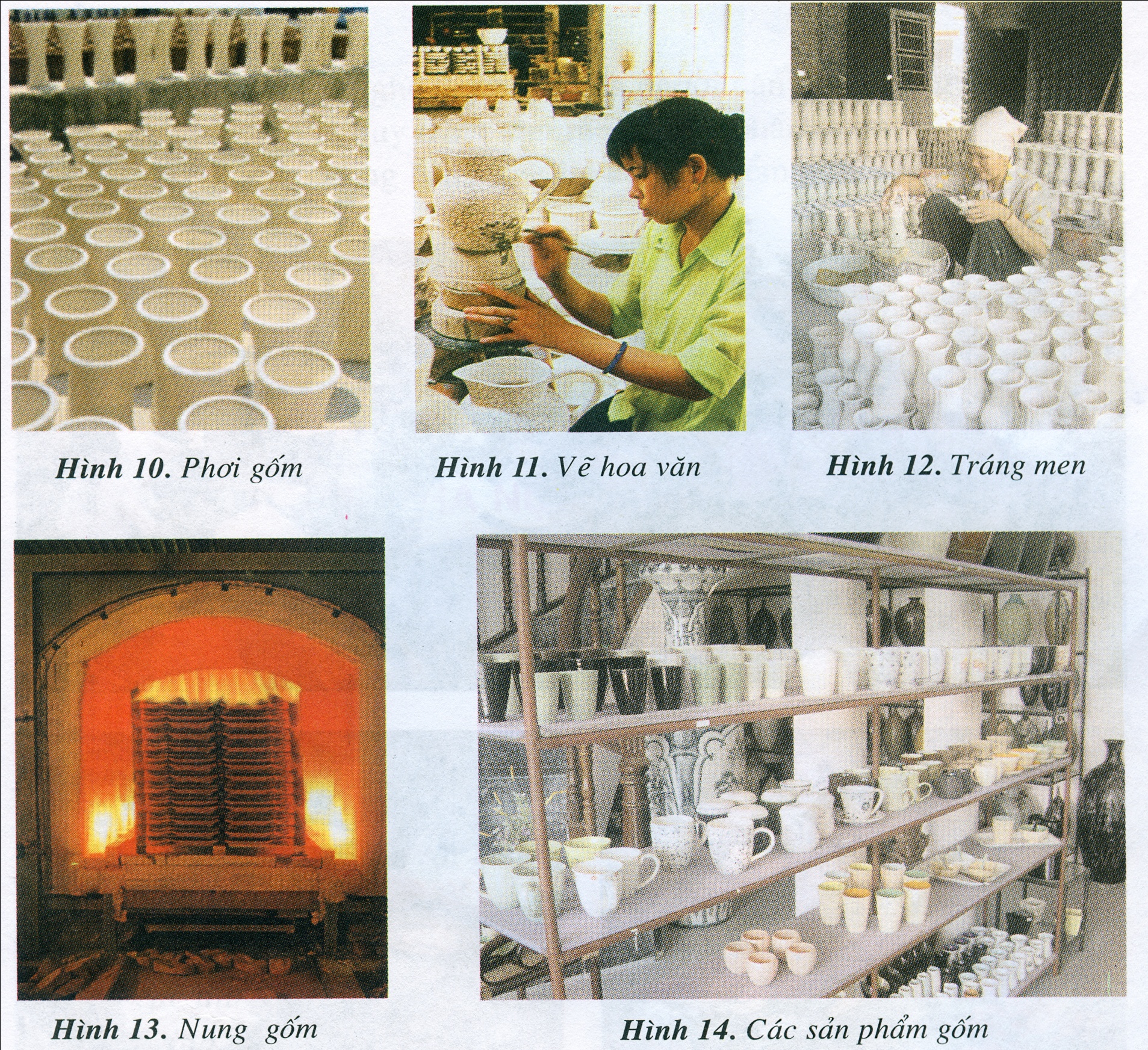 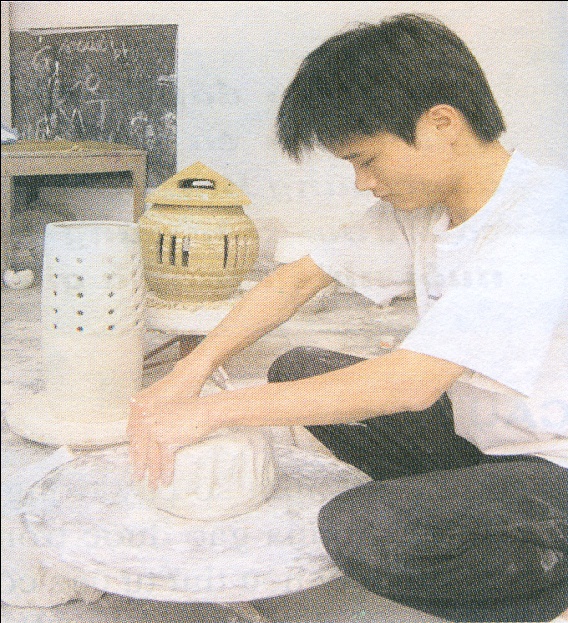 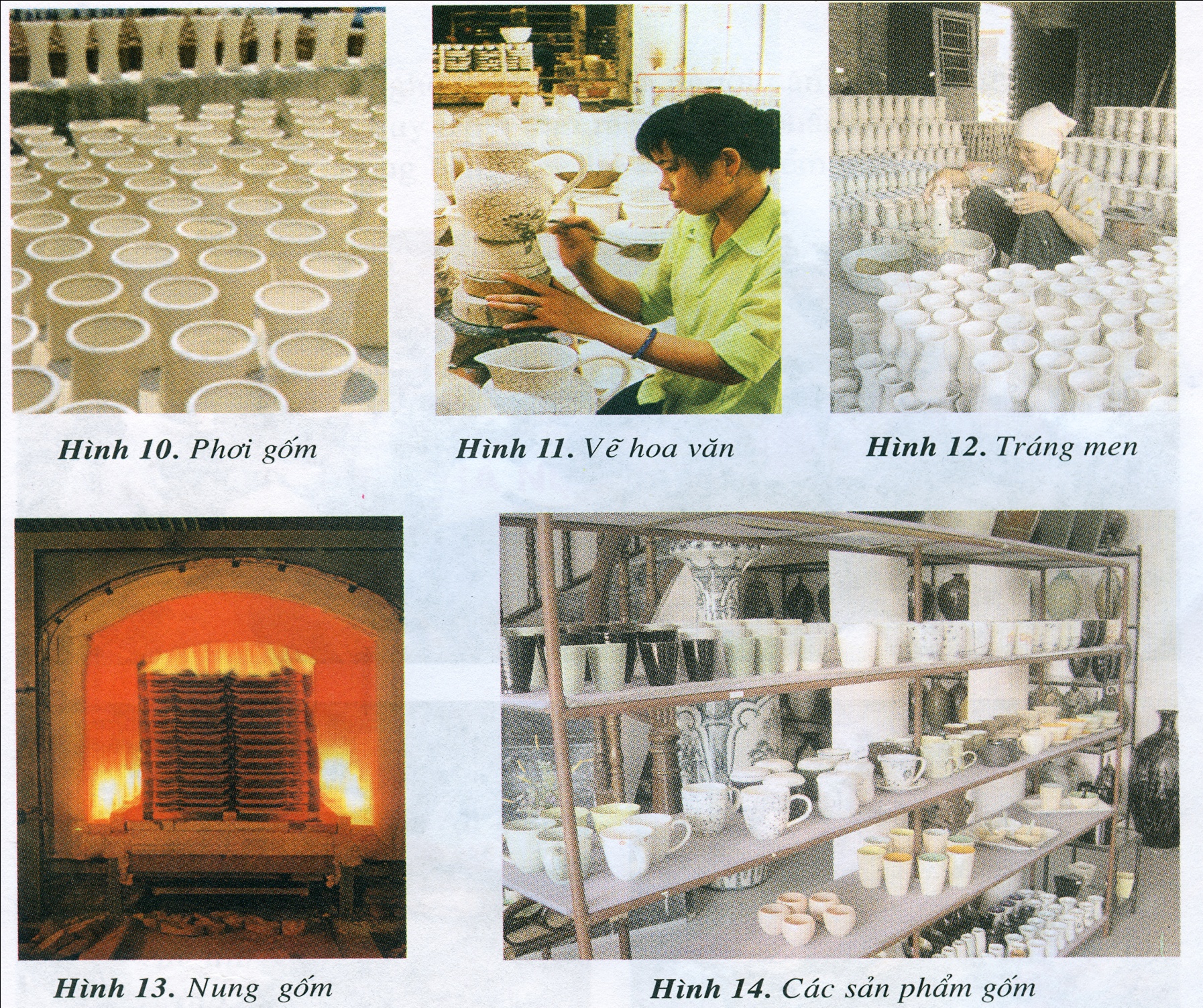 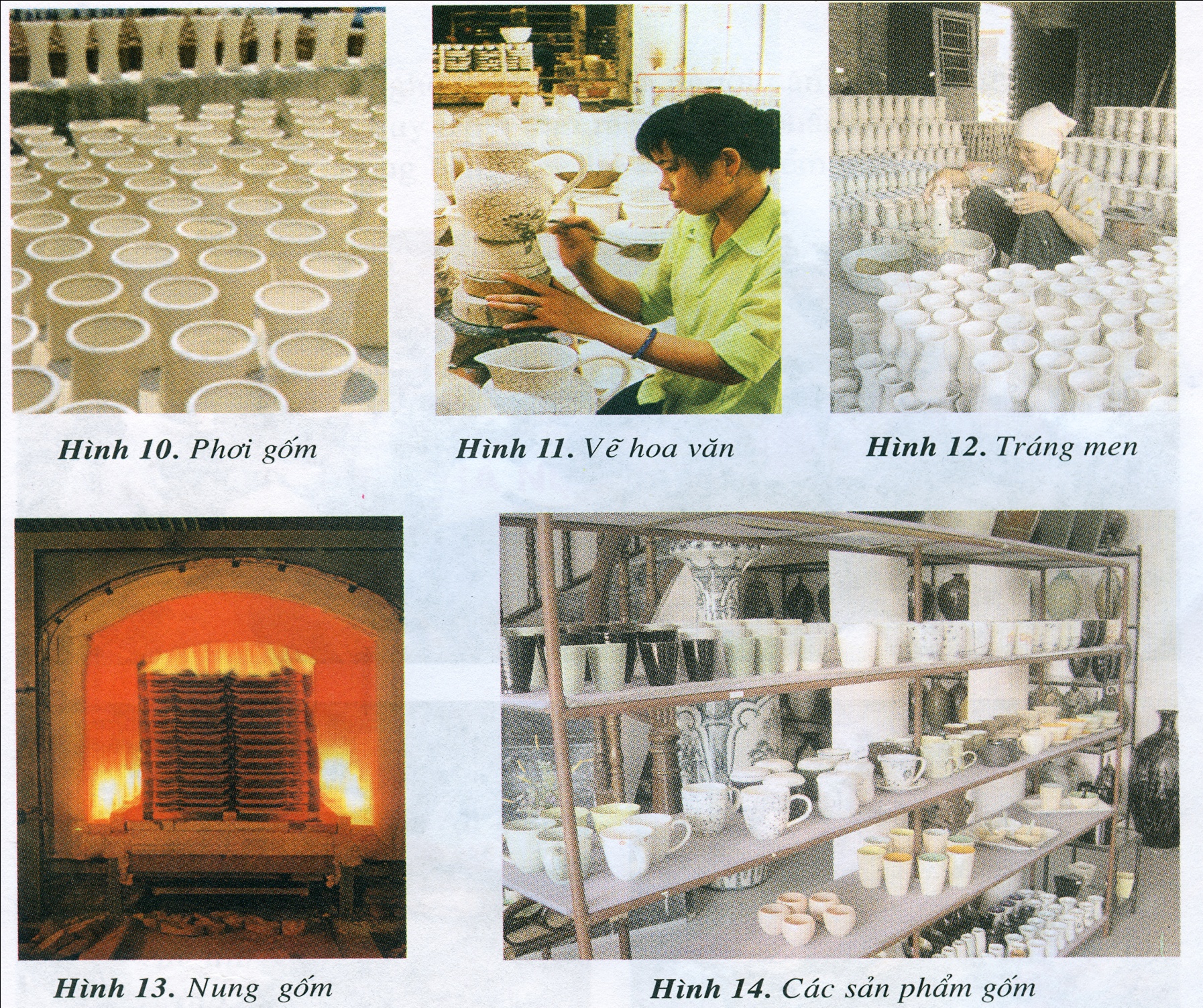 Tráng men
Nhào đất và tạo dáng cho gốm
Vẽ hoa văn
ĐỊA LÍ:
HOẠT ĐỘNG SẢN XUẤT 
CỦA NGƯỜI DÂN Ở ĐỒNG BẰNG BẮC BỘ (tt)
3/ Nơi có hàng trăm nghề thủ công truyền thống:
- Có nhiều làng nghề thủ công.
- Có nhiều sản phẩm nổi tiếng ở trong và ngoài nước.
ĐỊA LÍ:
HOẠT ĐỘNG SẢN XUẤT 
CỦA NGƯỜI DÂN Ở ĐỒNG BẰNG BẮC BỘ (tt)
3/ Nơi có hàng trăm nghề thủ công truyền thống:
- Sản phẩm nổi tiếng ở trong và ngoài nước.
- Có nhiều làng nghề thủ công.
4/ Chợ phiên:
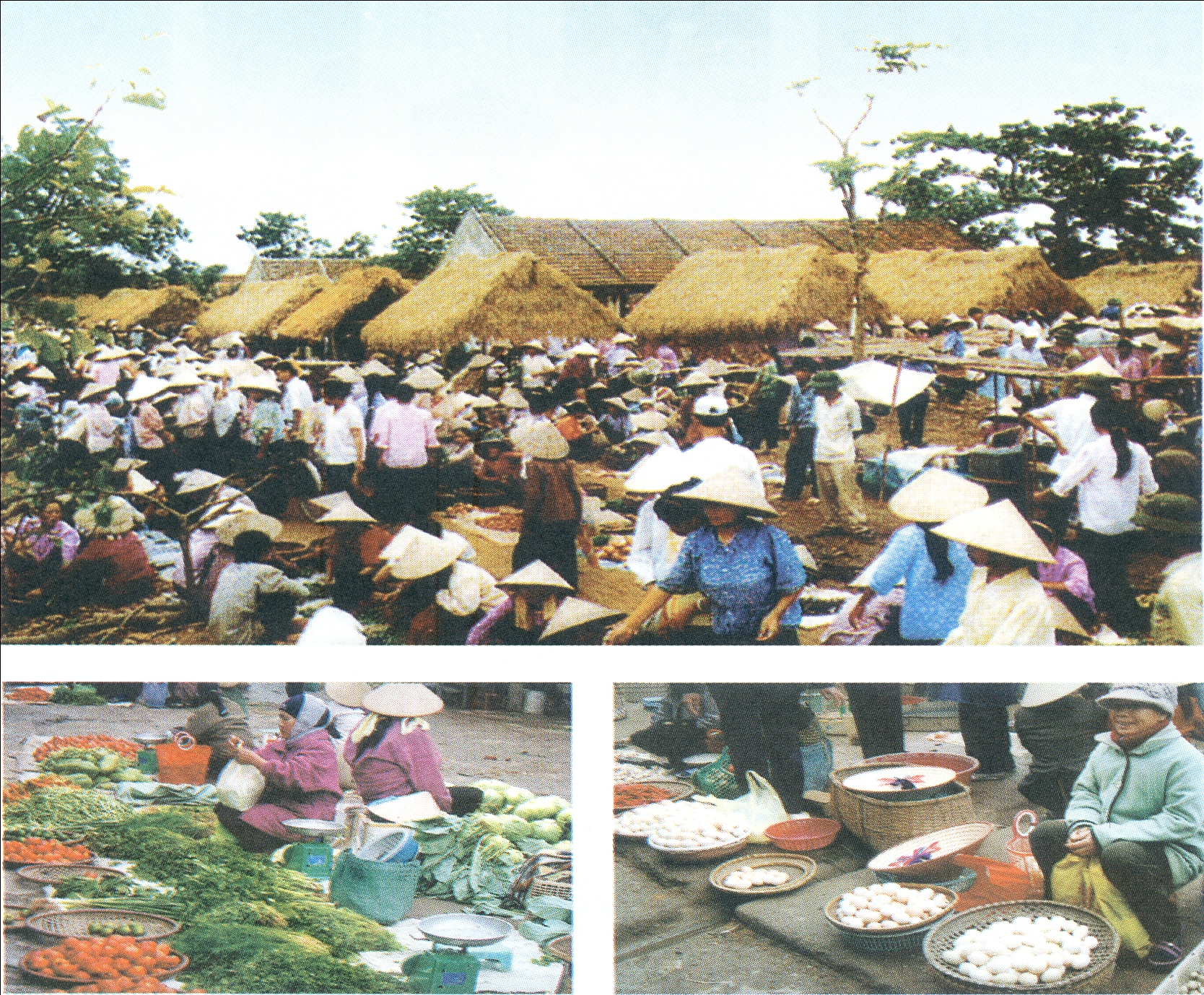 Câu hỏi : 
Hãy kể về chợ phiên ở đồng bằng Bắc Bộ  ?
Cảnh chợ phiên ở làng quê đồng bằng Bắc Bộ
ĐỊA LÍ:
HOẠT ĐỘNG SẢN XUẤT 
CỦA NGƯỜI DÂN Ở ĐỒNG BẰNG BẮC BỘ (tt)
3/ Nơi có hàng trăm nghề thủ công truyền thống:
- Sản phẩm nổi tiếng ở trong và ngoài nước.
- Có nhiều làng nghề thủ công.
4/ Chợ phiên:
- Mua bán tấp nập.
- Hàng hoá bán phần lớn sản xuất tại địa phương.
Cảnh chợ hiện nay ở nơi em ở
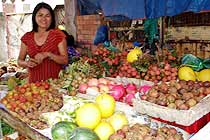 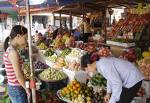 ĐỊA LÍ:
HOẠT ĐỘNG SẢN XUẤT CỦA NGƯỜI DÂN Ở ĐỒNG BẰNG BẮC BỘ (tt)
Người dân ở đồng bằng Bắc Bộ có hàng trăm 
nghề thủ công với nhiều sản phẩm nổi tiếng ở 
trong và ngoài nước. Nơi có nghề thủ công phát
triển tạo nên làng nghề.
    Chợ phiên ở đồng bằng Bắc Bộ là nơi diễn ra
các hoạt động mua bán tấp nập. Hàng hoá bán 
ở chợ phần lớn là các sản phẩm sản xuất tại 
địa phương
Địa lý: 
Hoạt động sản xuất của con người ở đồng bằng Bắc Bộ (Tiếp theo)
LẬT HÌNH TÌM NGHỀ
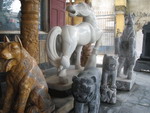 Tráng men
5
Người mua bán tấp nập.
2
Dệt Lụa
1
4
Bát Tràng
Họp theo phiên
3
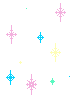 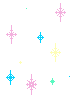 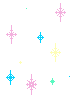 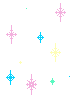 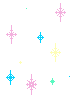 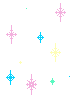 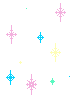 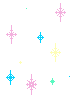 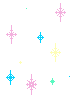 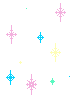 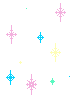 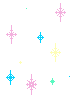 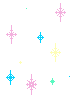 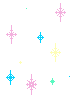 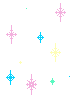 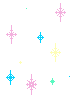 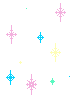 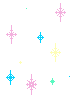 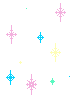 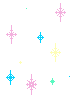 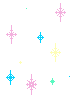 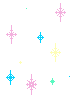 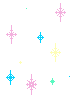 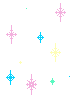 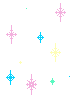 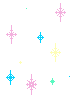 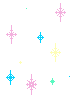 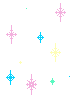 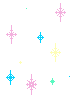 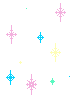 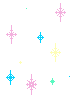 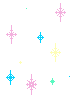 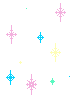 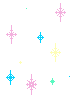 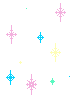 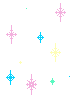 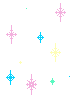 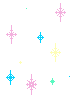 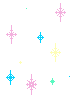 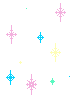 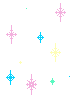 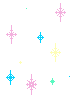 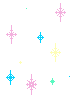 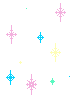 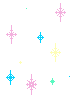 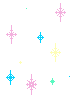 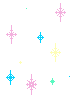 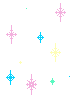 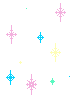 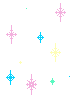 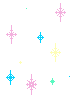 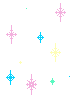 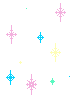 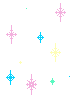 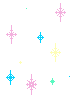 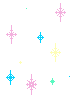 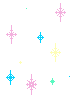 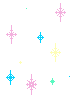 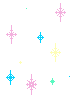 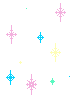 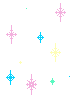 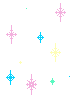 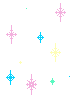 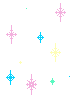 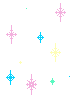 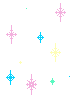 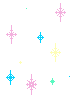 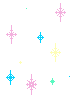 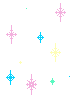 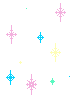 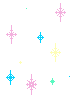 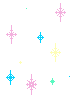 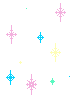 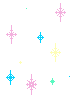 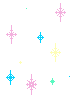 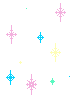 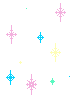 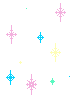 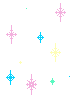 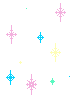 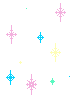 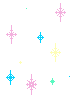 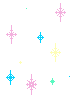 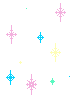 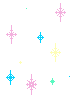 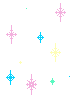 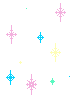 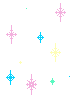 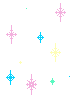 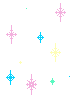 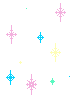 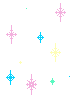 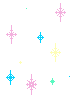 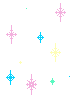 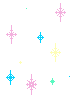 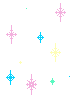 CẢM ƠN THẦY CÔ
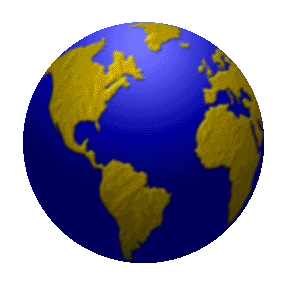